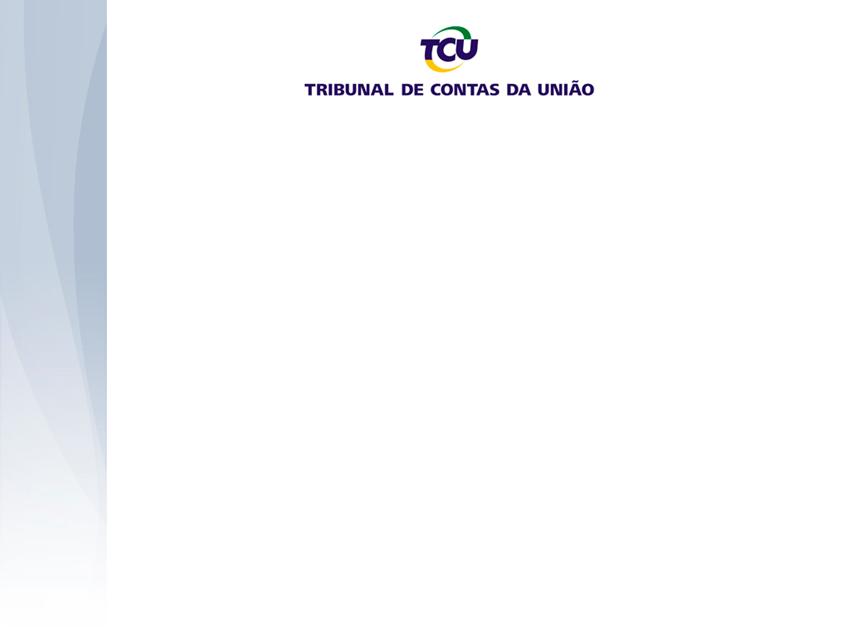 Concessões do setor portuário

Audiência Pública na Comissão de Viação e Transporte








Brasília, junho de 2015
Agenda
Fiscalização das concessões do setor portuário no TCU
Situação da fiscalização do 1º Bloco de arrendamentos
Fiscalização das concessões do setor portuário
Instrução Normativa TCU  27/1998
Controle Concomitante

Permite correção de falhas antes do lançamento do edital, antes da licitação e antes  da assinatura do contrato, com menor custo para  o processo regulatório.
[Speaker Notes: Uma importante ferramenta de fiscalização doTCU nos processos de concessões de serviços públicos é o acompanhemento concomitante disciplinado por INs, que permite:
Corrigir falhas tempestivamente (antes da publicação do edital e da assinatura do contrato)
Traz um menor custo para o processo licitatório   correções são feitas antes da conclusão de etapas-chave da licitação;
 Gera segurança para os investidores  auditoria independente do TCU 
 Essa fiscalização é feita em estágios [vide slide] 
 Não se trata de um controle prévio, mas de um processo auditorial ao longo da licitação com o objetivo de aumentar o nível de segurança para a concessão.]
Processo de análise do TCU dos estudos de viabilidade
A auditoria do TCU busca prover uma segurança razoável sobre a adequação, a consistência e a exatidão dos estudos de viabilidade.
A auditoria do EVTEA adota procedimentos para avaliar...
Conformidade jurídica do modelo
Utilização de metodologia consagrada
Fundamentação em premissas consistentes
Exatidão dos cálculos e planilhas
Estudo de Viabilidade Técnica, Econômica e Ambiental
Processo de análise do TCU dos estudos de viabilidade
A auditoria do TCU busca prover uma segurança razoável sobre a adequação, a consistência e a exatidão dos estudos de viabilidade.
É necessária a avaliação pelo Plenário
Análise pontual somente nas variáveis alteradas
Mudança no critério de licitação
Agenda
Fiscalização das concessões do setor portuário no TCU
Situação da fiscalização do 1º Bloco de arrendamentos
Concessões portuárias
O TCU fez 19 ressalvas para a correção de falhas nos estudos, sendo que 15 já foram implementadas pelo Poder Concedente, monitoradas e consideradas atendidas pelo TCU:
Concessões portuárias
Alterações no fluxo de caixa após análise do TCU:
Fonte: Elaboração própria a partir das planilhas enviadas.
Concessões portuárias
4 ressalvas foram objeto de pedido de reexame:
Concessões portuárias
Renovações antecipadas
Representações sobre possíveis irregularidades em pedidos de prorrogação antecipada;
Auditoria para fiscalizar os procedimentos adotados pela SEP/PR e pela Antaq para avaliar os pedidos de prorrogação antecipada dos contratos de arrendamento portuários, conforme previsão do art. 57 da Lei 12.815/2013;
Terminais de Uso Privado
A representação sobre possível irregularidade em “terminal de uso privativo” perdeu o objeto com a nova Lei;
Obrigado
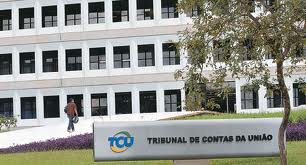 Contato: 

Secretaria de Fiscalização de Infraestrutura Portuária, Hídrica e Ferroviária

seinfrahidroferrovias@tcu.gov.br